GESUNDHEITSMANAGEMENT IVTeil 3b-3Prof. Dr. Steffen FleßaLst. für Allgemeine Betriebswirtschaftslehre und GesundheitsmanagementUniversität Greifswald
1
Gliederung
3 	Controlling
	3.1 Überblick
	3.2 Kosten- und Leistungsrechnung
		3.2.1 Überblick
		3.2.2 Traditionelle Vollkostenrechnung
		3.2.3 Systeme der Teilkostenrechnung
		3.2.4 Prozesskostenrechnung
		3.2.5 Herausforderungen im Krankenhaus
			3.2.5.1 DRG-Kalkulationshandbuch
			3.2.5.2 Budgetverhandlungen
			3.2.5.3 Medizincontrolling
	3.3 Interne Budgetierung
	3.4 Betriebsstatistik
	3.5 Strategisches Controlling
2
3.2.5 Herausforderungen im Krankenhaus3.2.5.1 DRG-Kalkulationshandbuch
Grundlage: 
„Kalkulation von Fallkosten – Handbuch zur Anwendung in Krankenhäusern“
Version 4.0 vom 10.10.2016
http://www.g-drg.de/cms/Kalkulation2/DRG-Fallpauschalen_17b_KHG/Kalkulationshandbuch
DKG, GKV, PKV
Hinweis: Ergänzt um Pflegepersonalkostenabgrenzungsvereinbarung vom 18.02.2019
“Vereinbarung nach § 17b Absatz 4 Satz 2 des Krankenhausfinanzierungsgesetzes (KHG) zur Definition der auszugliedernden Pflegepersonalkosten und zur Zuordnung von Kosten von Pflegepersonal“
3
Grundlagen
Ziele: 
Bestimmung bundesweiter Relativgewichte auf Basis realer Fallkosten
Kalkulation der Rohfallkosten in den Krankenhäusern
	= Behandlungskosten eines Falles mit allgemeinen Krankenhausleistungen, nur DRG-relevante Kosten
Überprüfung und Anpassung der Relativgewichte
4
Grundlagen
Prinzipien
Vollständige Kostenerfassung (100%-Ansatz)
Vollkostenrechnung
Ist-Kostenrechnung (Ex-Post)
Herleitung aus dem testierten Jahresabschluss
Handbuch gibt Standards und Minimalanforderungen an
5
Überblick
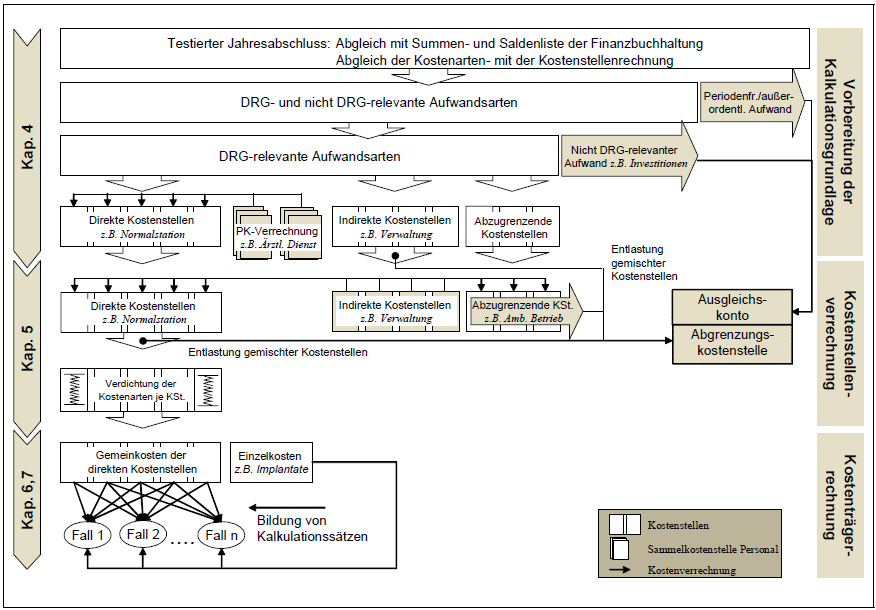 6
Überblick
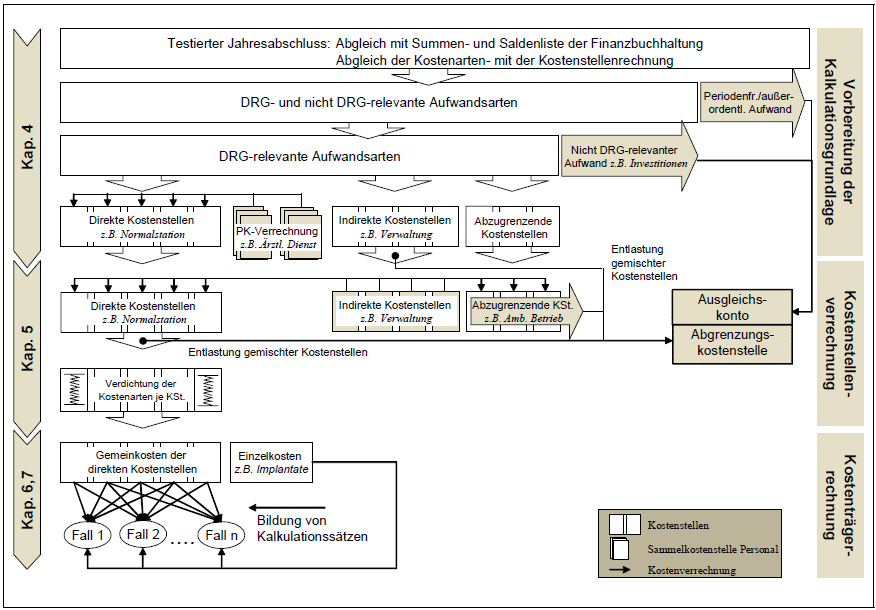 „von Wirtschaftsprüfern testierter Jahresabschluss“
Problem: liegt meistens erst mit 6-12monatiger Verspätung vor
bei Berechnung von Relativgewichten jedoch nicht so entscheidend, wenn man annimmt, dass sich alle Kosten gleichmäßig entwickeln
7
Überblick
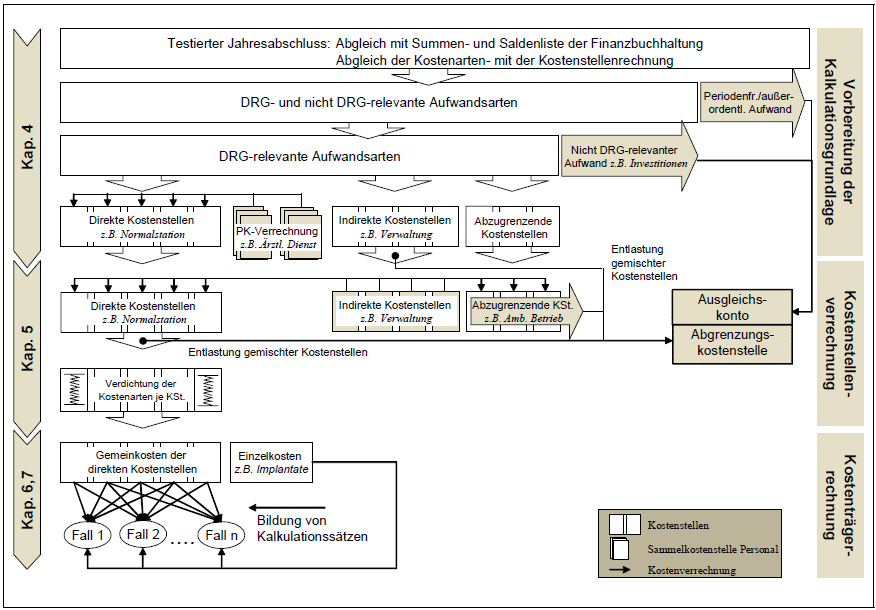 Kostenarten- und -stellenrechnung können unterschiedliche Beträge ausweisen (z. B. wenn Kosten ohne Angabe der Kostenstelle verbucht werden). Folge: Abgleich, damit nichts „vergessen“ wird
8
Überblick
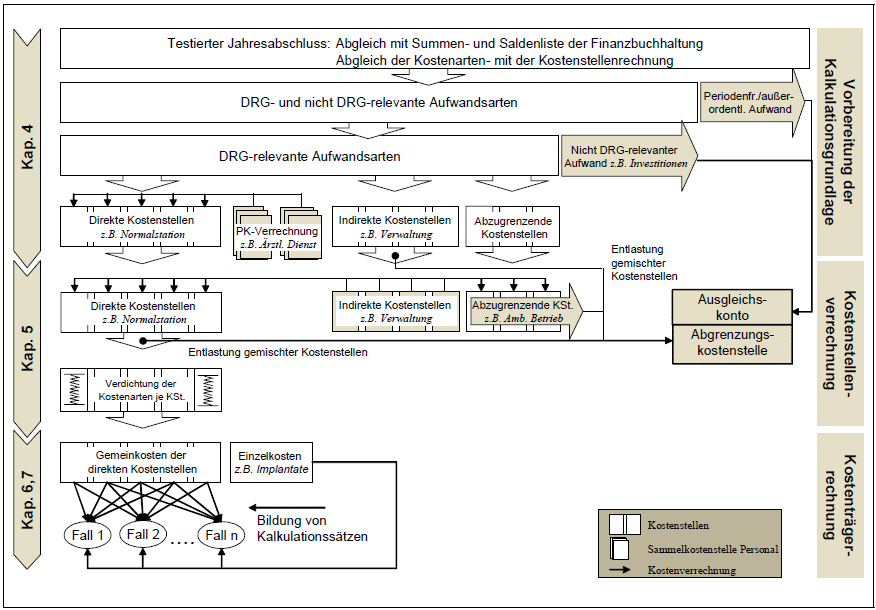 entspricht ungefähr der Definition von „pflegesatzfähigen Kosten“, d.h. nicht
außerordentlicher Aufwand
periodenfremder Aufwand
Investitionskosten
Kosten für ambulante Dienste
…
9
Überblick
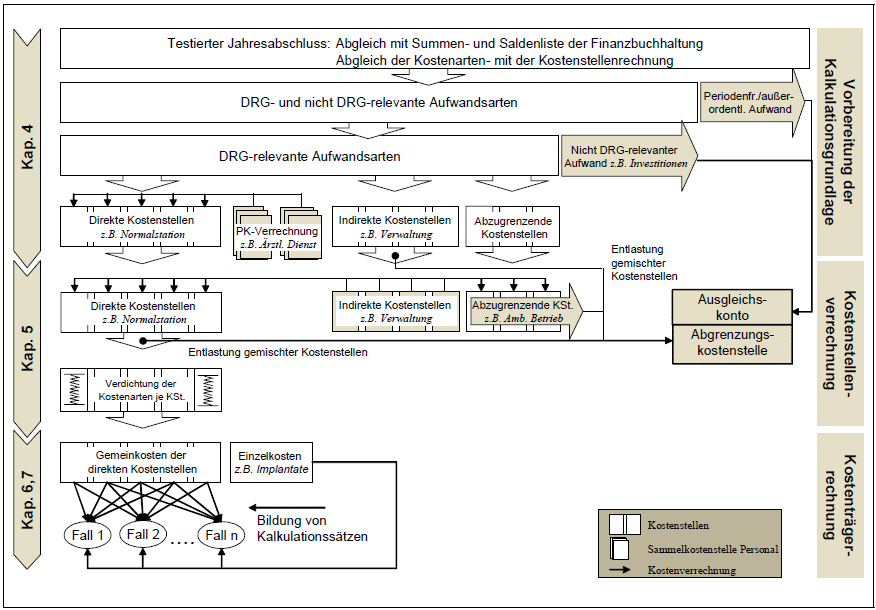 Kostenträgereinzelkosten werden direkt den Kostenträgern zugeschrieben
10
Überblick
Kostenstellenrechnung: 
direkte Kostenstellen: Leistungen an der Patient*in
 Hauptabteilungen
Untersuchungs- und Behandlungsbereiche
indirekte Kostenstellen: keine Leistung an der Patient*in
 der medizinischen Infrastruktur (z. B. Apotheke, Bettenaufbereitung, Zentralsterilisation)
 der nicht-medizinischen Infrastruktur (z. B. Wirtschafts- und Versorgungsbereiche)
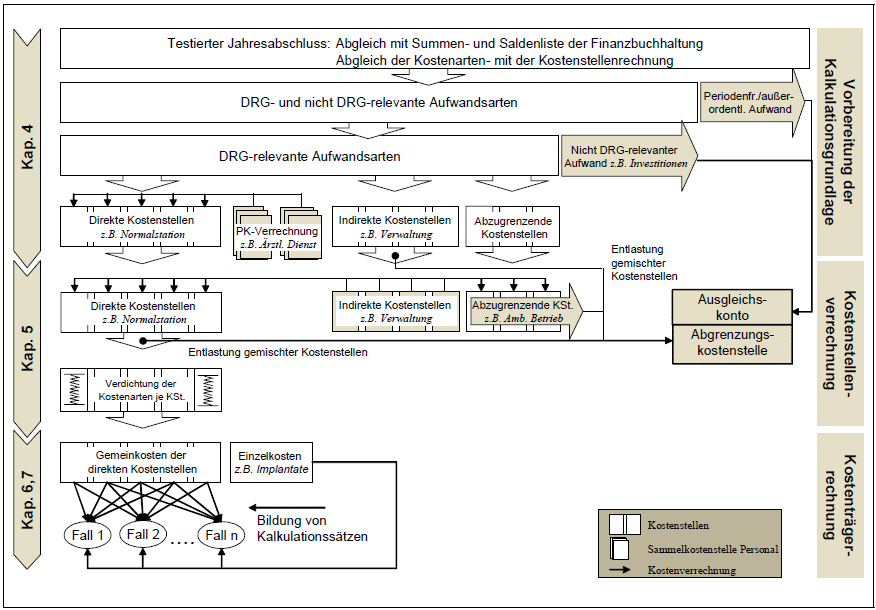 11
Überblick
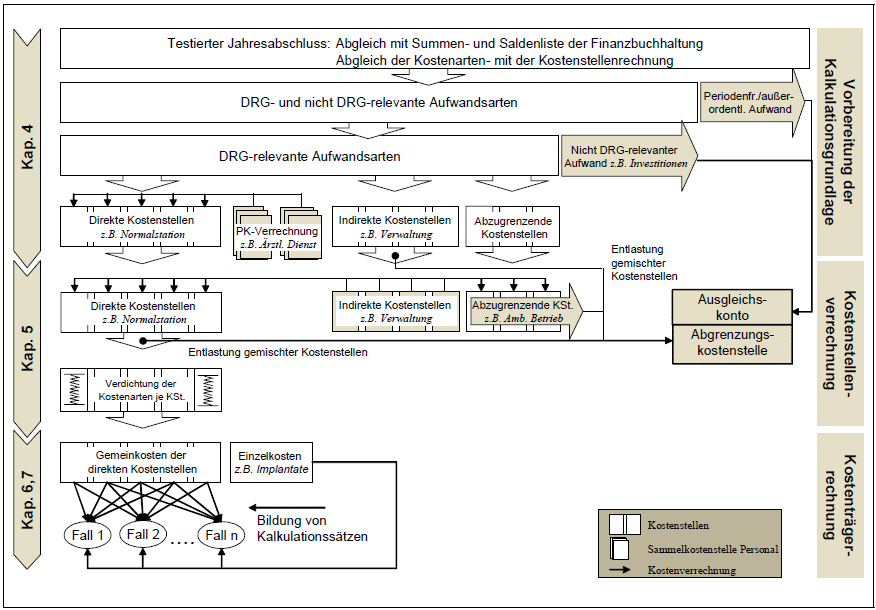 Kostenstellenverrechnung: Schlüsselung der Kosten aller indirekten Kostenstellen auf die direkten Kostenstellen

Es bleiben „abzugrenzende Kostenstellen“, die keine oder nur teilweise DRG-relevante Leistungen erbringen
12
Überblick
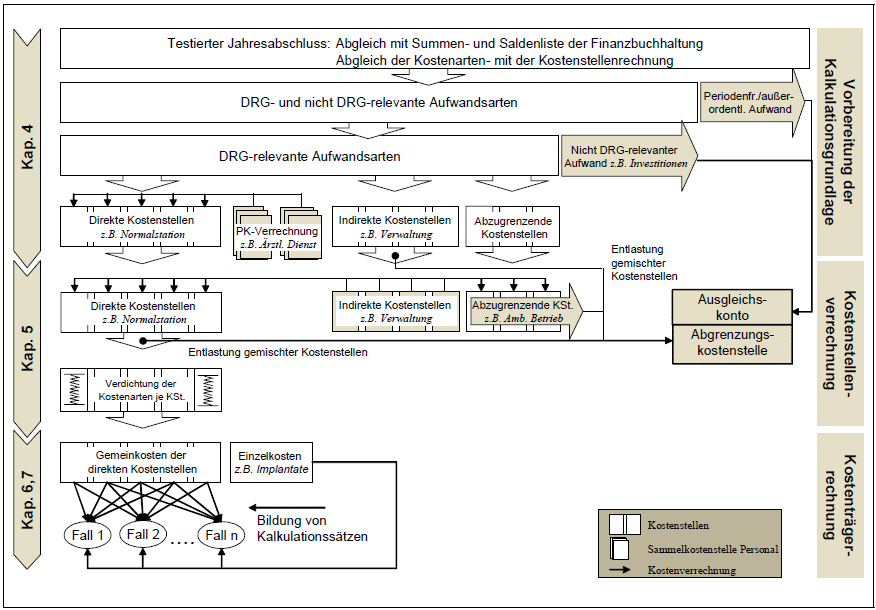 Matrix-Entwicklung der Kostenartengruppen pro Kostenstelle
13
Überblick
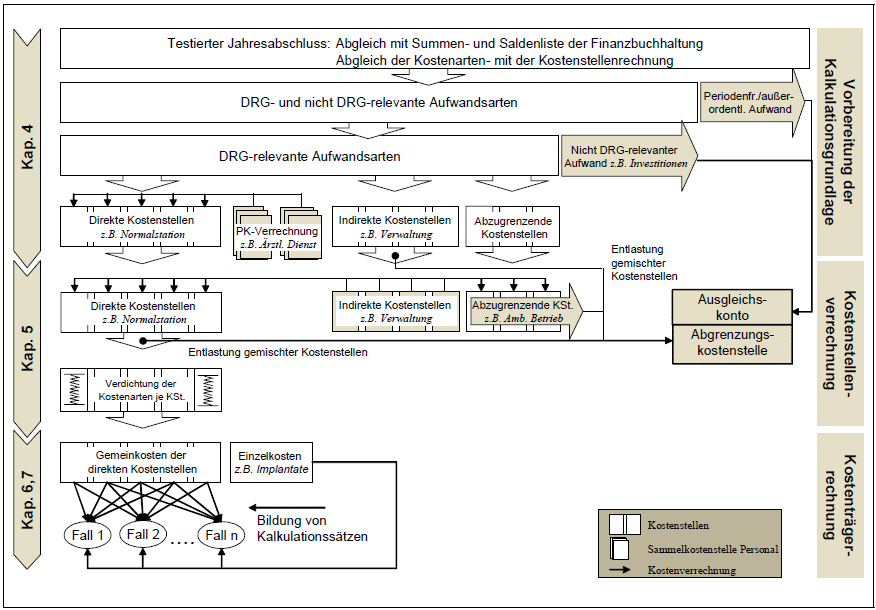 Bildung von Kalkulationssätzen pro Kostenstelle, Berechnung der Fallkosten
14
Überblick
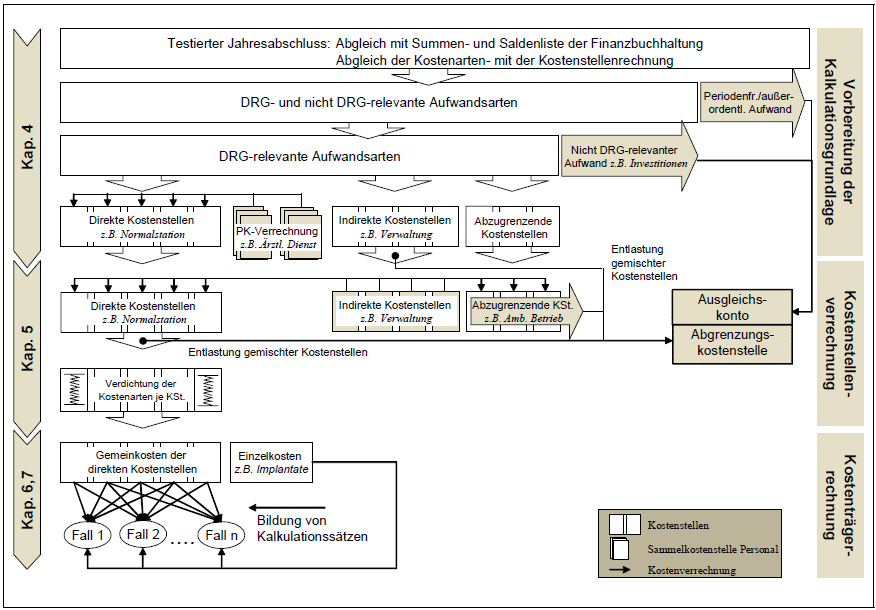 Kosten der Kostenarten und Kostenstellen werden „rausgebucht“, wenn sie nicht relevant für die DRGs sind.
15
Überblick
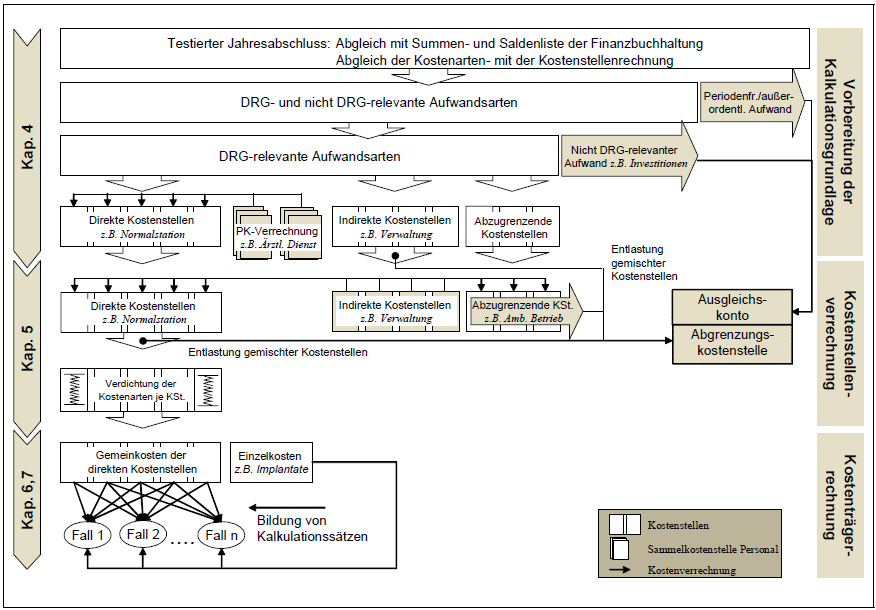 16
Ausgliederung nicht DRG-relevanter Aufwendungen
„pflegesatzfähige Kosten“
„laufende“ Kosten für allgemeine Krankenhausleistungen
ergänzt um
Kosten teilstationärer Leistungen (z. B. ambulante Geburt)
Kosten vor- und nachstationärer Leistungen in Verbindung mit vollstationärem Aufenthalt (z. B. Nachuntersuchung)
vermindert um
Kosten der Leistungen in psychiatrischen, psychosomatischen und psychotherapeutischen Abteilungen
Kosten für ambulante Leistungen
Kosten für vorstationäre Leistungen ohne Verbindung zu vollstationärem Aufenthalt
17
Ausgliederung nicht DRG-relevanter Aufwendungen
Vorgehen
wenn aus Kostenart ersichtlich: sofort „rausbuchen“ auf Ausgleichskonto
wenn nicht ersichtlich: Verteilung auf Kostenstelle (z. B. Psychiatrie, Ambulanz,…) und Ausgliederung auf Abgrenzungskostenstelle
Beispiele
Kostenart 6000-11 (Ärzt*innen Psychiatrie) können sofort rausgebucht werden
Kostenart 6007-32 (Schreibdienst): Anteile der Arztbriefe für ambulante Patient*innen wird rausgerechnet
18
DRG-relevante Einzelkosten
Implantate
Transplantate
Gefäßprothesen
Herzschrittmacher, Defibrillatoren
Zement (Knochen)
Knochen (Ersatzstoffe)
Herz- / Röntgenkatheter
Blutprodukte
Kontrastmittel
Zytostatika
Immunsuppressiva
Antibiotika
Aufwendige Fremdleistungen
 Kosten werden der Patient*in im Rahmen der Kostenträgerrechnung zugeordnet
19
Alternativen der Kostenstellenrechnung
Version 2.0:
Alternativen
Sammlung aller Kosten der nicht medizinischen Infrastruktur auf einer Basiskostenstelle
Folge: keine Einheitlichkeit der Kosten
Ab Version 3.0: Nur noch innerbetriebliche Leistungsverrechnung möglich
Keine Basiskostenstelle mehr
Vollständige Zuschlüsselung aller Kosten anhand verursachungsgerechter Schlüssel
medizinische Infrastruktur
nicht-medizinische Infrastruktur
20
Personalkostenverrechnung
Eindeutig zuweisbares Personal
wird auf die jeweilige Kostenstelle verbucht
Nicht eindeutig zuweisbares Personal
z. B. Ärzt*in arbeitet auf mehreren Stationen
Verrechnung auf Grundlage von 
Tätigkeitsdokumentation 
Schätzungen
Beispiel: Chirurg*in arbeitet
auf chirurgischer Station
im OP
in der Notfallambulanz
als Notärzt*in
21
Schlüsselung (Beispiele)
Pflegedienst: Pflegetage
Sozialdienst: betreute Patient*innen
Bettenaufbereitung: Fallzahl
Patiententransport: Pflegetage
Apothekengemeinkosten: Arzneimittelkosten
Zentralsterilisation: Anzahl Siebe
OP: Schnitt-Naht-Zeit
Gebäudekosten, inkl. Grund: Nutzfläche
Krankenhausverwaltung: Vollkräfte
Werkstätten: Werkstattdienstleistungen
Personaleinrichtungen: Vollkräfte
Speisenversorgung: Beköstigungstage
Wäscheversorgung: Wäscheverbrauch
Reinigungsdienst: Bodenflächen
…
22
Ergebnis: Kostenarten/stellen-Matrix
23
Ermittlung von Kalkulationssätzen für fallbezogene Leistungen
Prinzip: 
für jede direkte Kostenstelle
Zuschlag für jede Leistung für eine bestimmte Nutzung
Problem: so wie die DRG-relevanten Kosten ermittelt wurden, müssen auch die DRG-relevanten Fälle ermittelt werden!
Möglichkeiten:
ungewichtet (z. B. Zahl der Laboruntersuchungen)
gewichtet (z. B. mit GOÄ-Ziffern)
24
Beispiel
Kosten der Pflege auf der Normalstation: 1.200.000 Euro
PPR-Minuten auf der Normalstation: 1.000.000 Minuten
Folge: Kosten pro PPR-Minute auf einer Normalstation: 1.200.000 Euro / 1.000.000 Minuten = 1.20 Euro / Minute
25
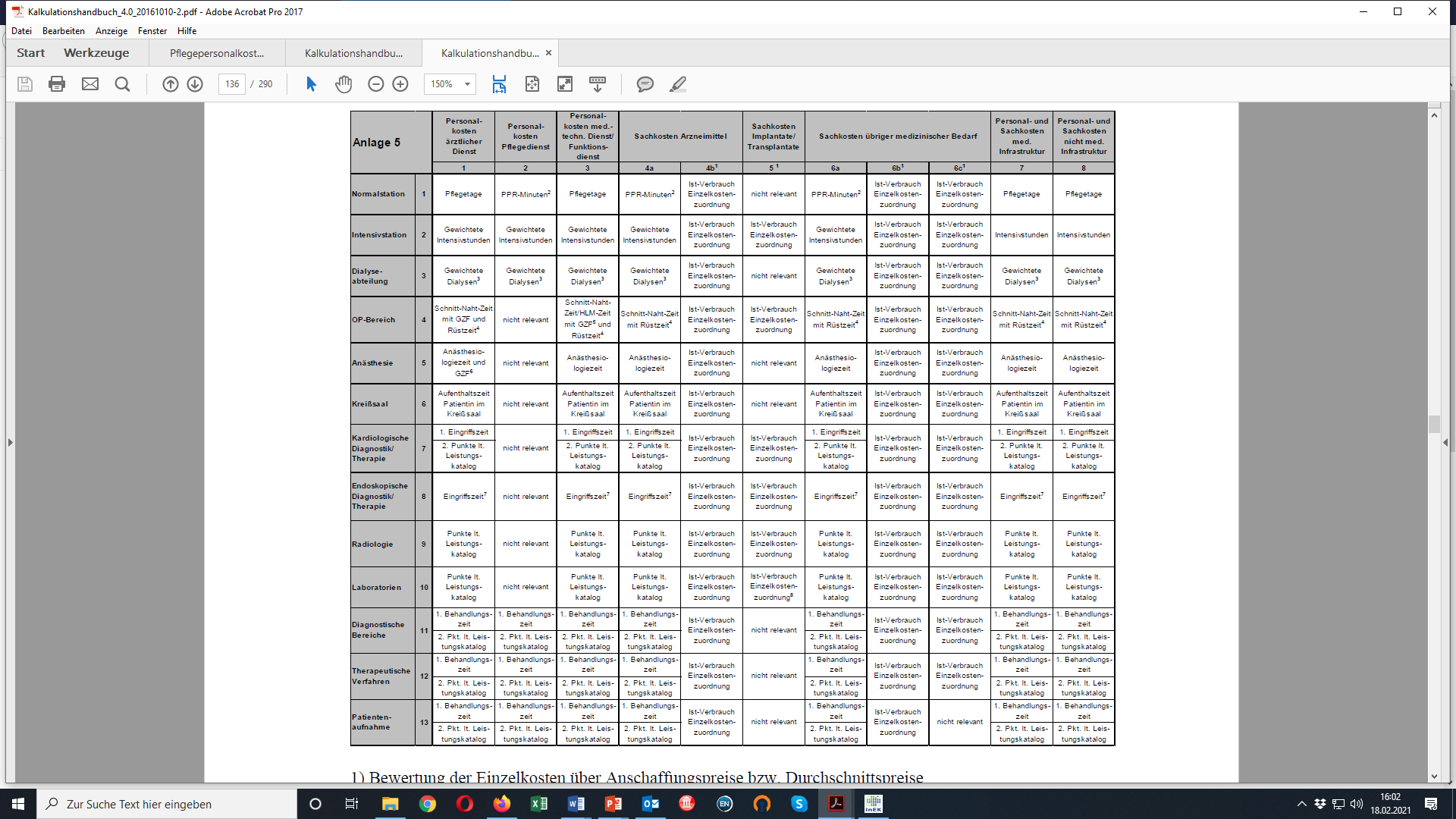 26
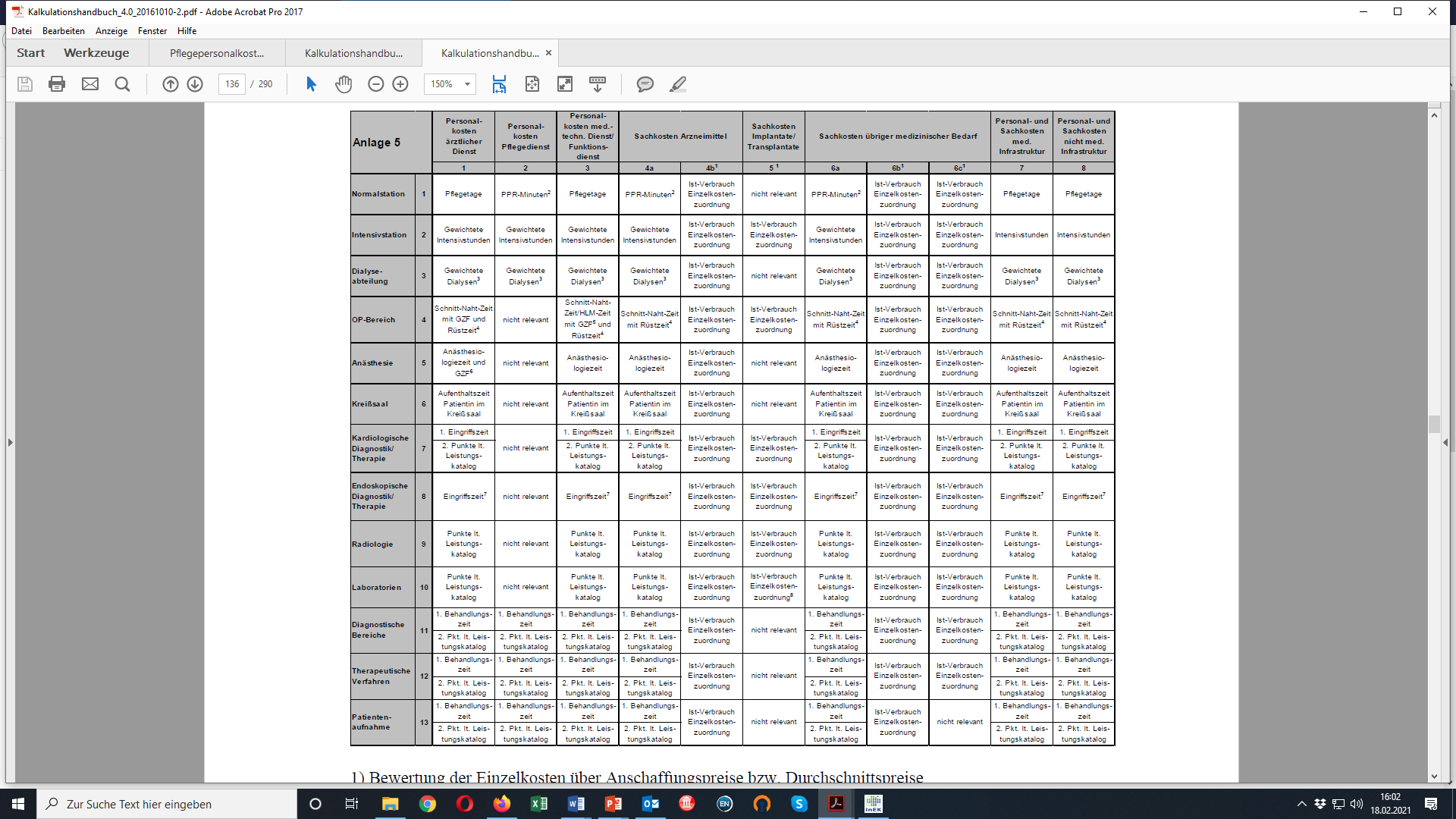 27
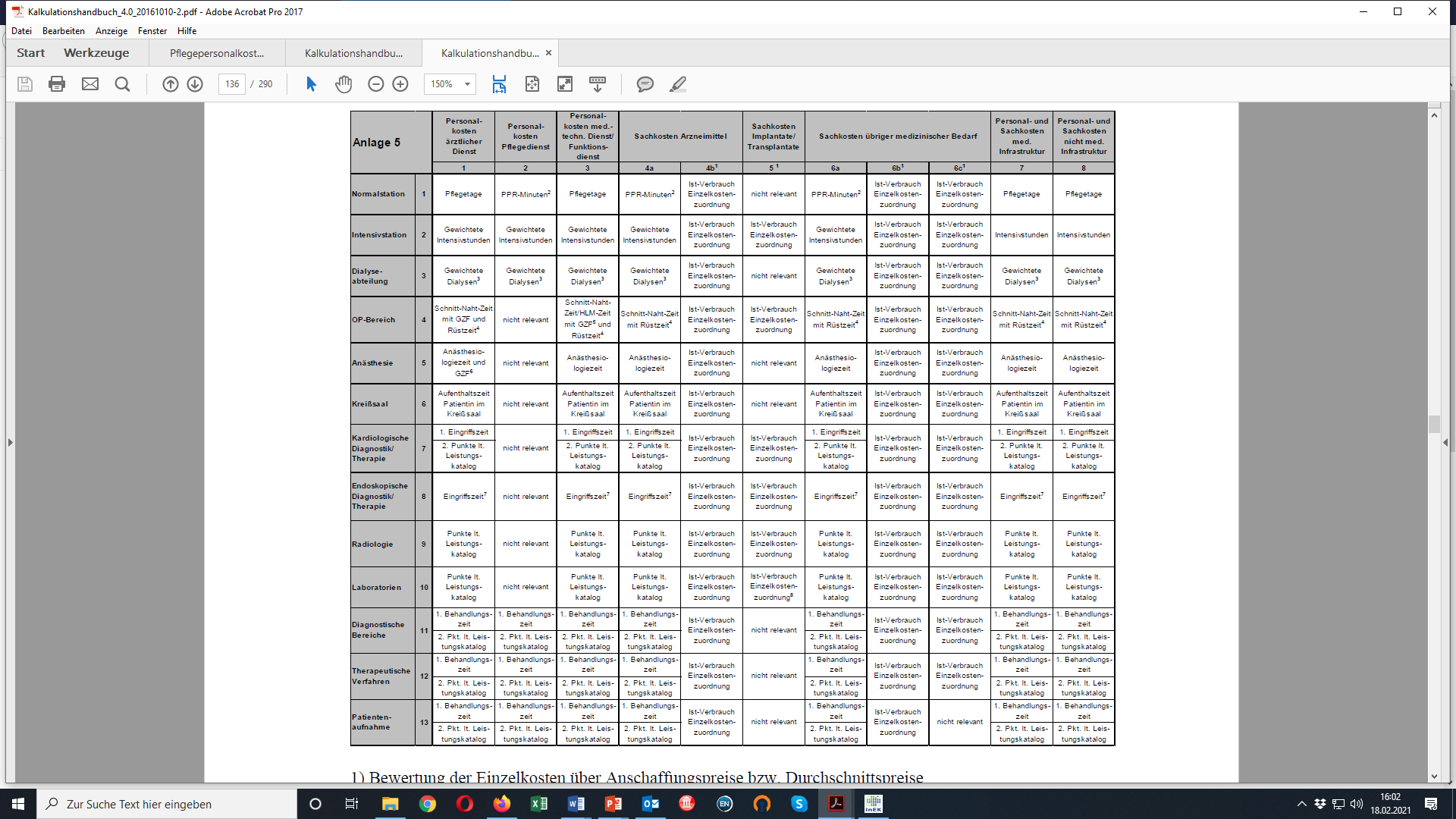 NB: In Version 2.0 waren noch viele  Alternativen angegeben (z.B. Zahl der Geburten vs. Aufenthaltszeit im Kreissaal). Ab Version 3.0 ist die Zahl der Alternativen stark eingeschränkt.
28
aG-DRG-System
Vereinbarung nach § 17b Absatz 4 Satz 2 des Krankenhausfinanzierungsgesetzes (KHG) zur Definition der auszugliedernden Pflegepersonalkosten und zur Zuordnung von Kosten von Pflegepersonal (Pflegepersonalkostenabgrenzungsvereinbarung 2019)
Inhalt: § 2 (Ausgliederung der Pflegepersonalkosten): 
(1) Bei der Ausgliederung der Pflegepersonalkosten sind die DRG-relevanten Kosten nach dem Kalkulationshandbuch um die in der Kalkulation berücksichtigten Pflegepersonalkosten für die unmittelbare Patientenversorgung auf bettenführenden Stationen zu bereinigen.
29
Kontenabgrenzung – auszugliedernde Module
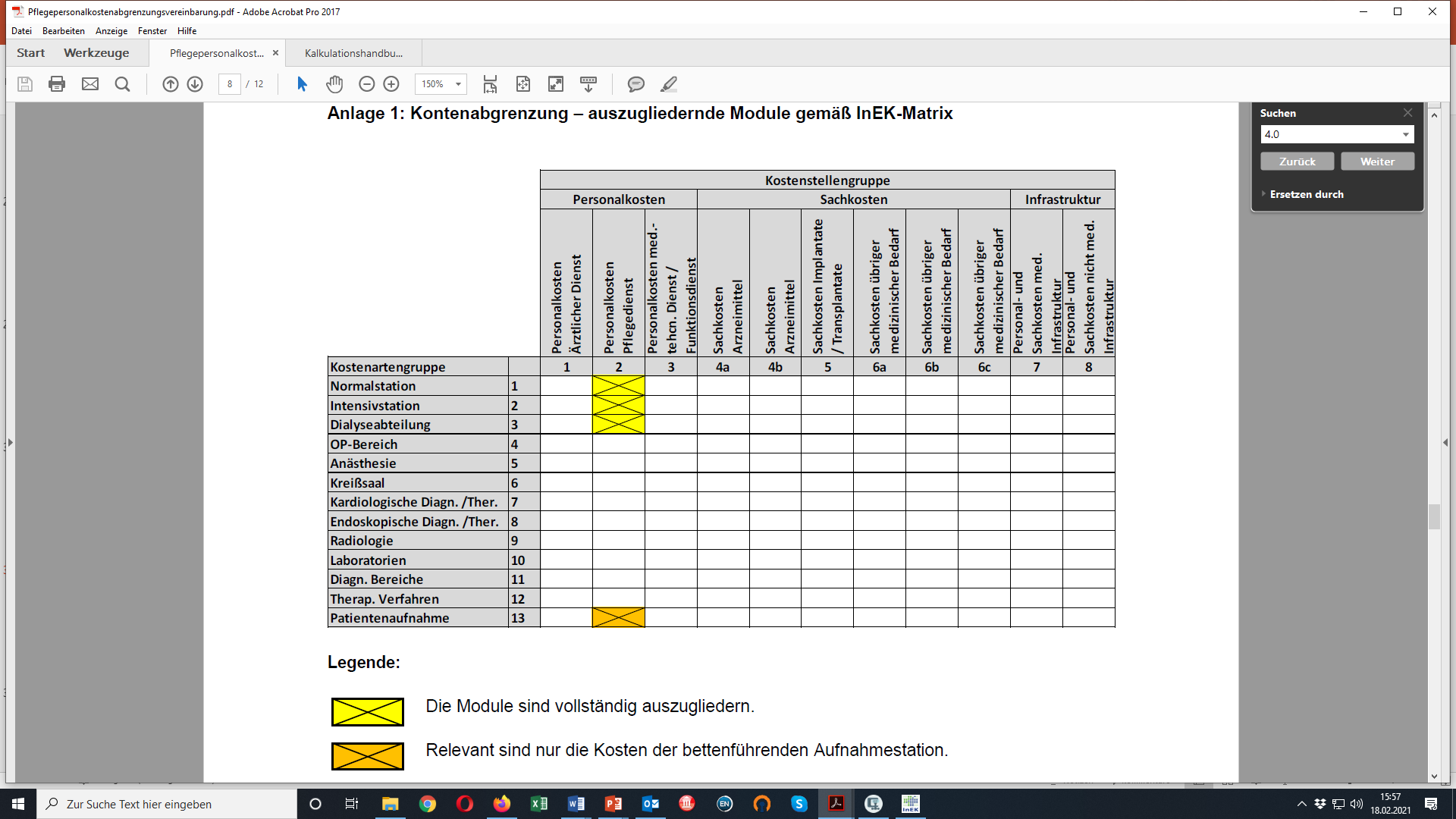 30
Ermittlung der Fallkosten
Ermittlung der Ressourcenverbräuche (z. B. Pflegeminuten) pro DRG
Verteilung der Gemeinkosten der direkten Kostenstellen auf die leistungsempfangenden Fälle unter Verwendung der Kalkulationssätze
Addition von Einzelkosten und zugeordneten Gemeinkosten
Ergebnis: „DRG-Browser“
31
DRG-Browser
aG-DRG-Report-Browser 2022 (latest!)
https://www.g-drg.de/datenbrowser-und-begleitforschung/g-drg-report-browser/ag-drg-report-browser-2022
Ziel: alle wichtigen Informationen zu einer DRG / MDC
32
aG-DRG-Report-Browser 2021
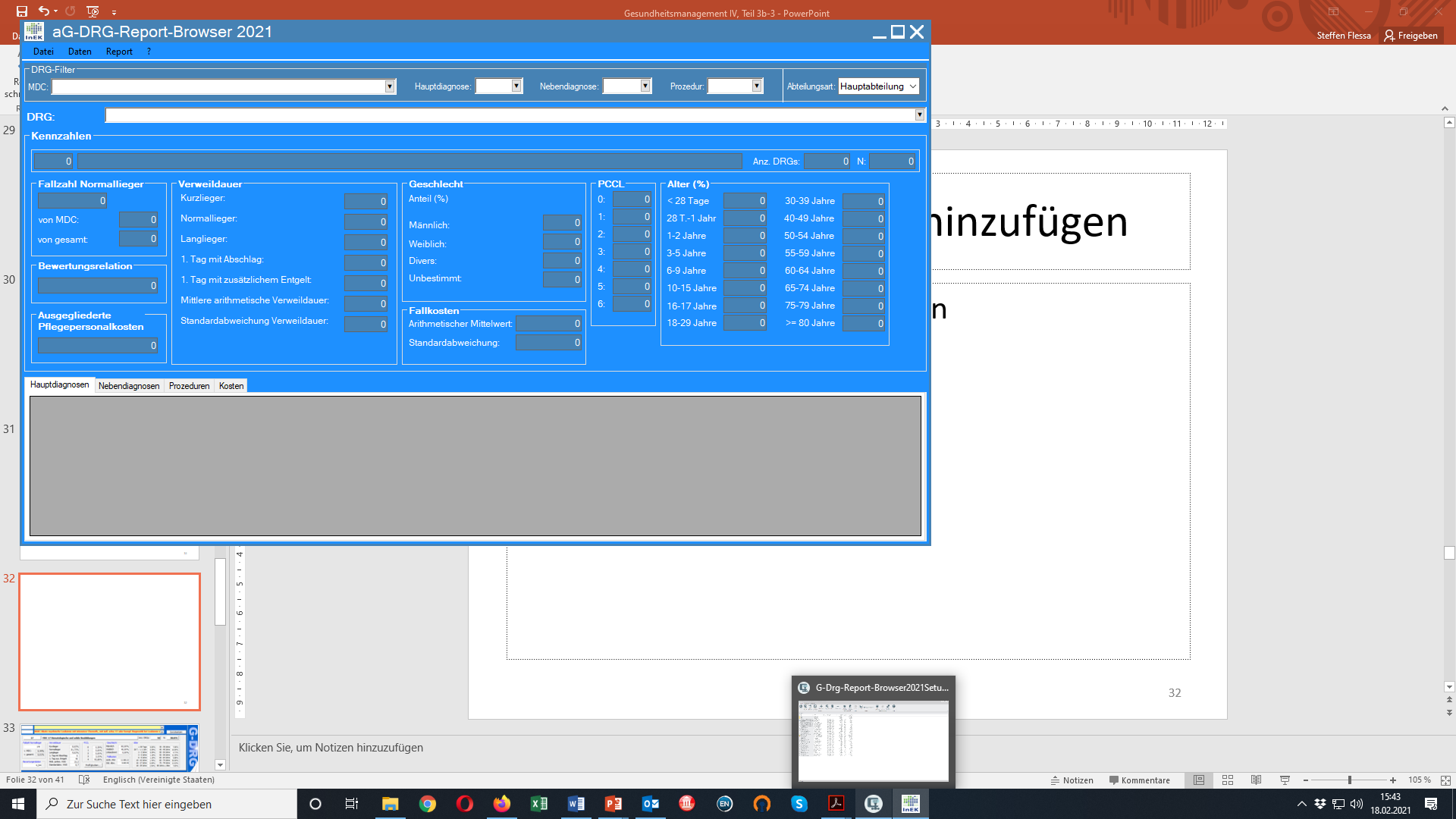 33
Eingabe der DRG (oder MDC)
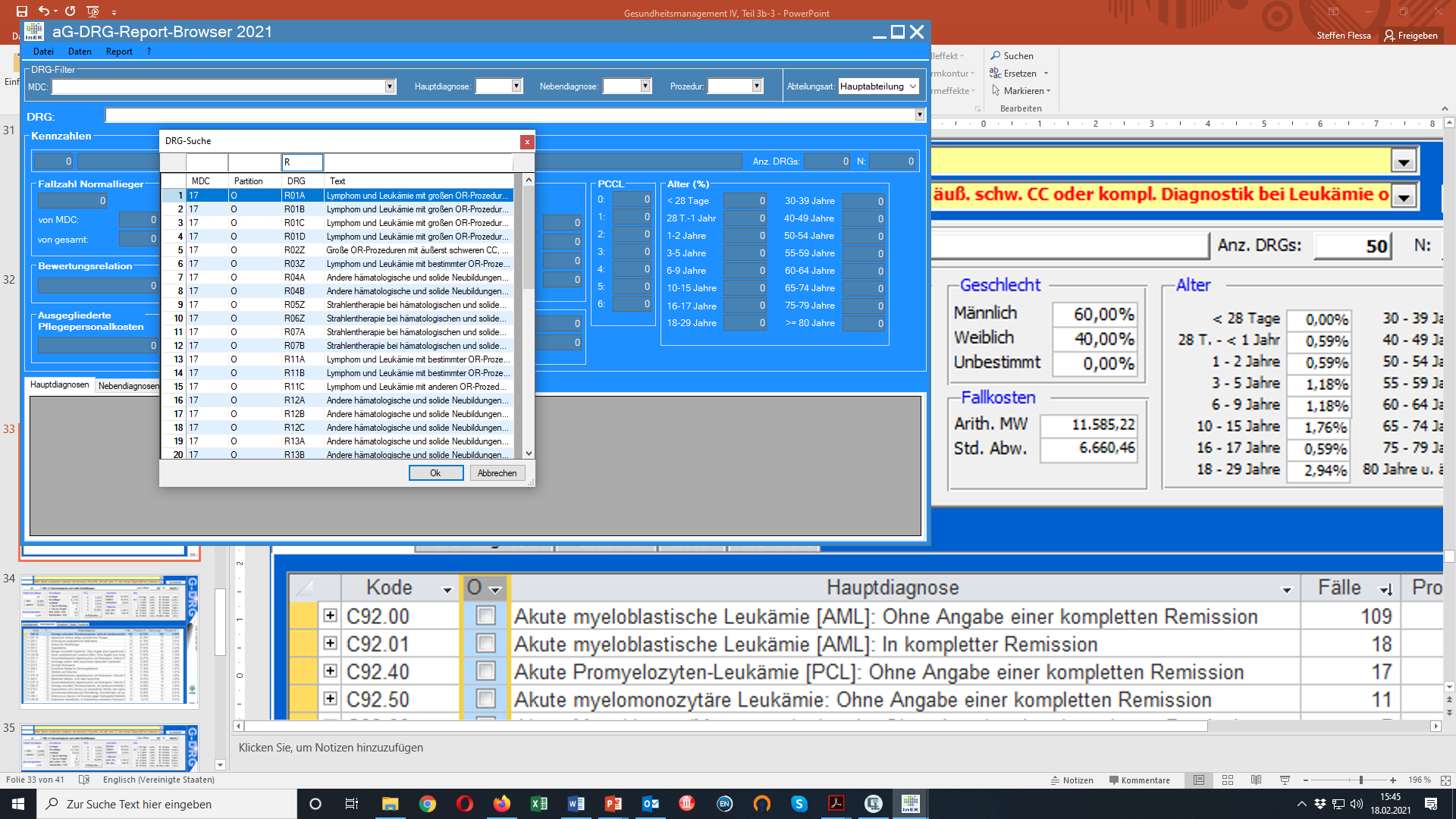 34
Hauptdiagnosen
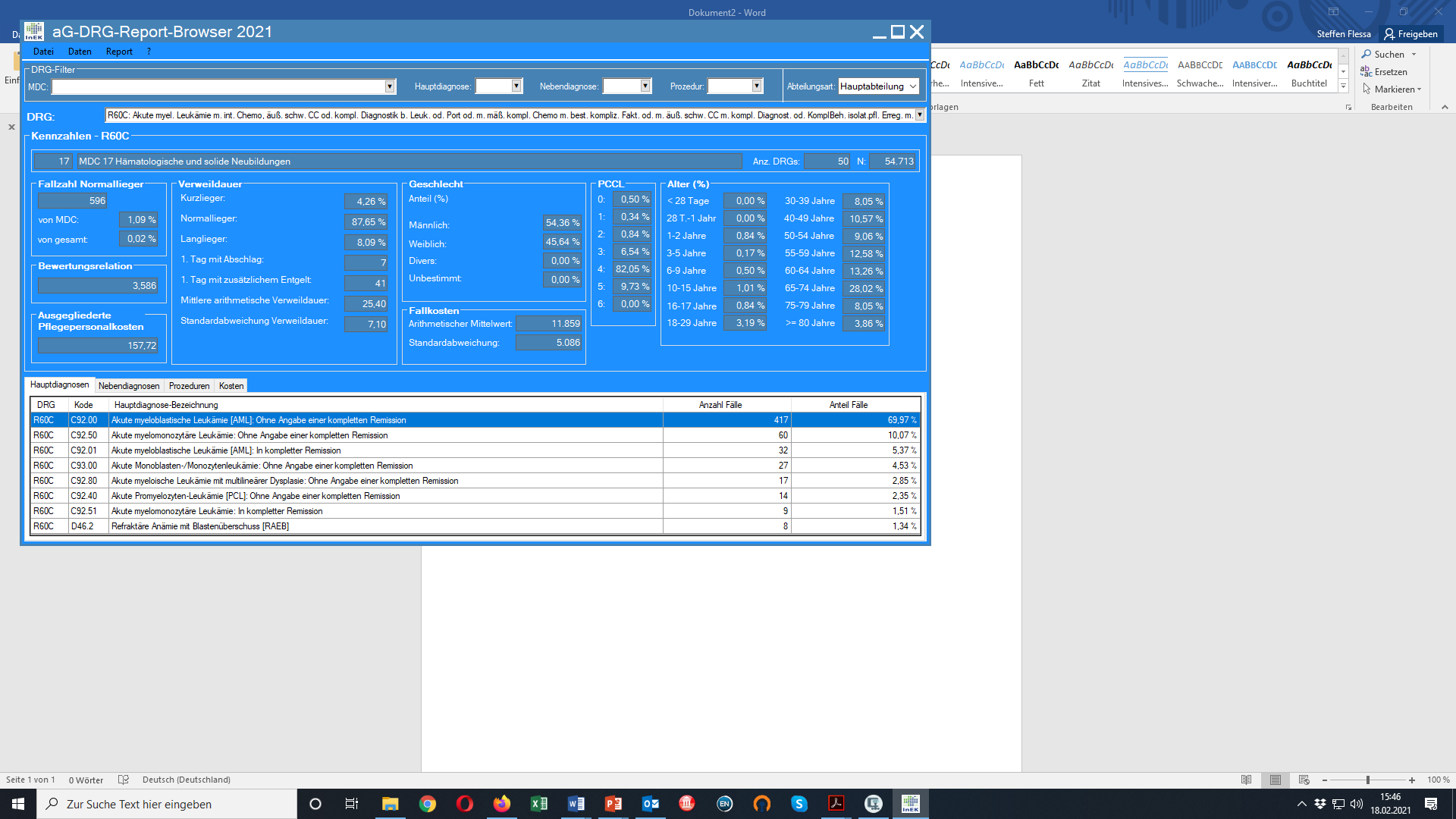 35
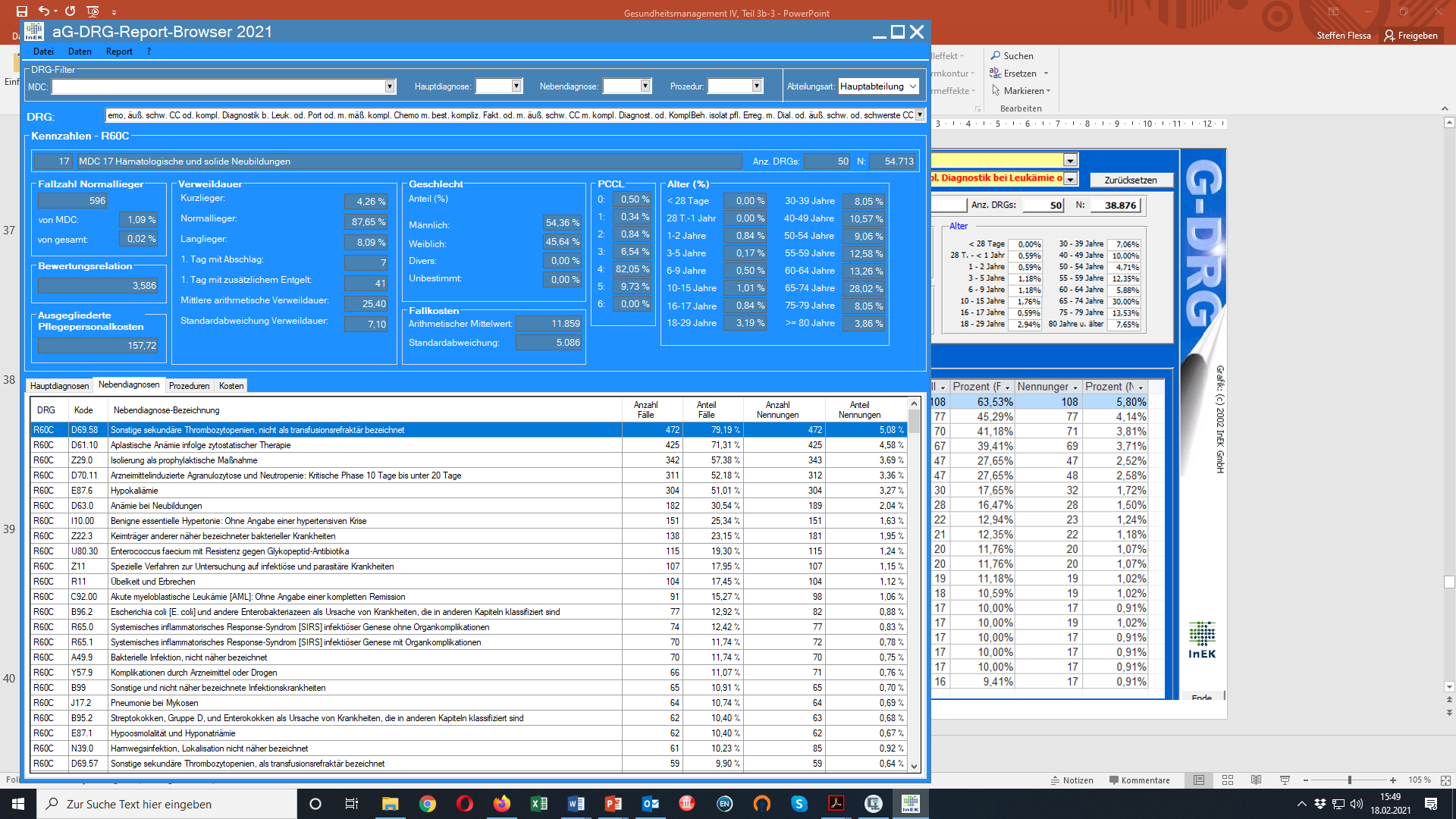 36
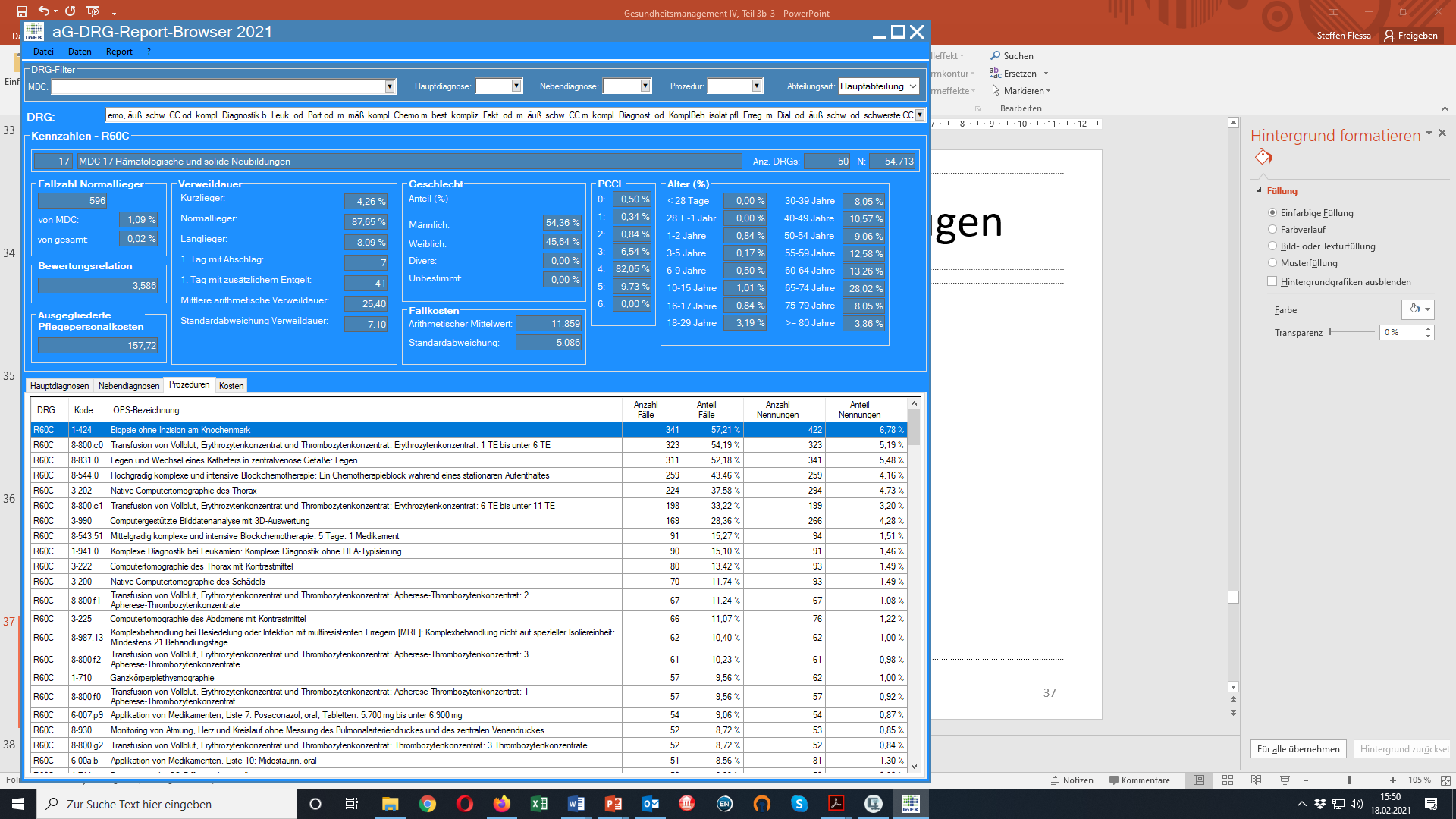 37
Kosten
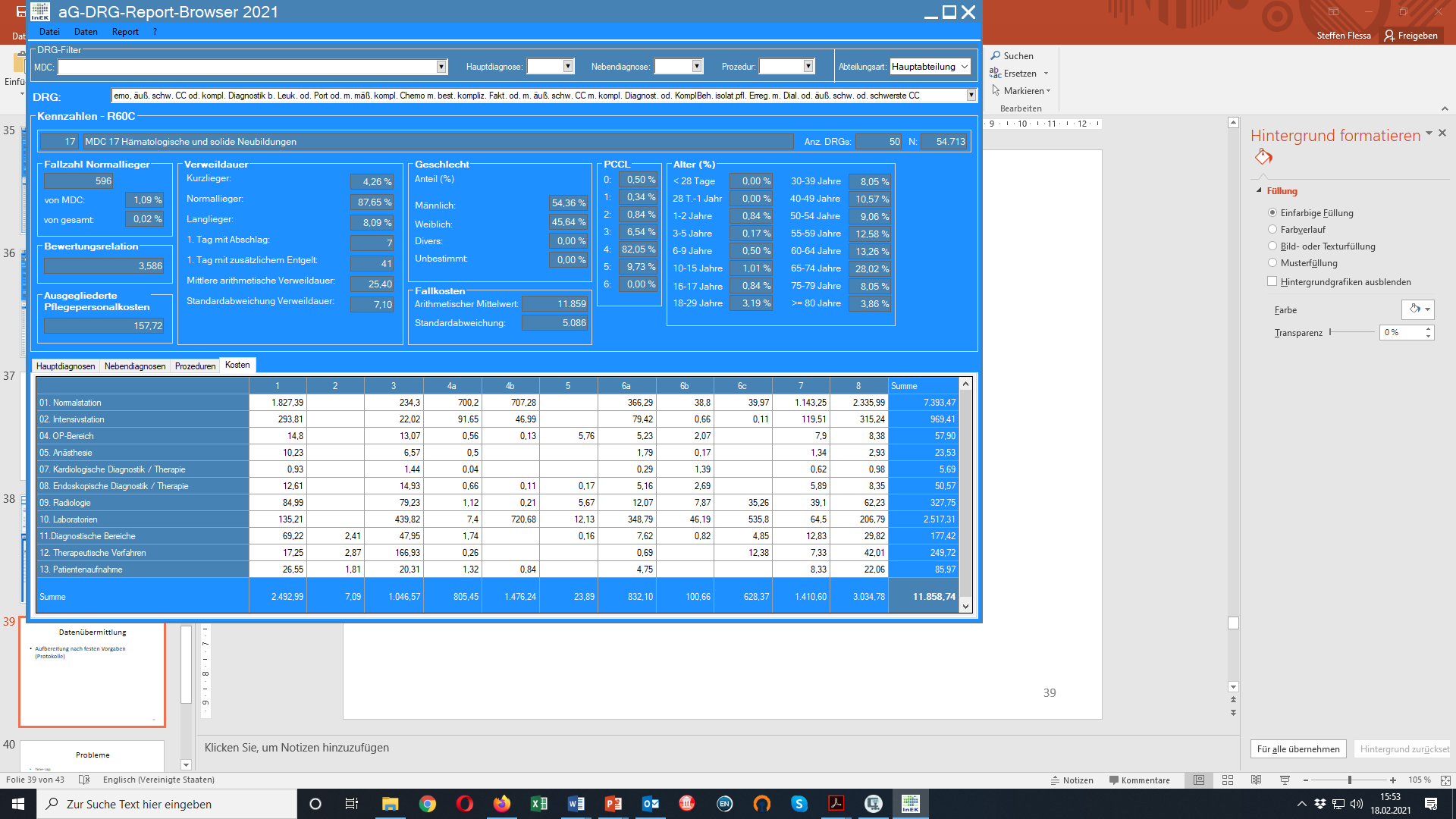 38
Datenübermittlung
Protokoll: Aufbereitung der Daten nach festen Vorgaben
Time-Lag: 
testierter Jahresabschluss extrem spät
Schlüsselung
Schlüsselung auf Kostenstellen ist kaum verursachergerecht zu machen
Gemeinkosten können auf bestimmte DRGs stärker verrechnet werden
Trotz Version 3.0: kaum objektiv zu machen, d.h. kein Vergleich zwischen Krankenhäusern möglich
Verschiebung der Relativgewichte möglich
keine Aussage über Kostenverhalten bei Ausweitung der Fallzahl
Leistungsdokumentation
die angeforderten Daten liegen kaum vor
Ökonomie: extrem aufwendiges Verfahren
39
Weiterentwicklung
Fallweise Nachkalkulation
hoher Gemeinkostenanteil
Schlüsselung lässt eine Aussage über Rendite einer Patient*in nicht zu
Ex-Ante Kalkulation
Bestimmung der Fallkosten unter neuen Annahmen 
z. B. was passiert, wenn ich nächstes Jahr keine Knie mehr operiere, aber dafür mehr Hüften?
40
Wertung
Wichtiger, guter Versuch, eine Kalkulationsgrundlage für DRG-Relativgewichte zu entwickeln
Kein Instrument für Krankenhäuser zur eigenen Rentabilitätsrechnung
Detaillierungsgrad genügt nicht, um komplexe Austauschbeziehungen abzubilden
41
Gliederung
3 	Controlling
	3.1 Überblick
	3.2 Kosten- und Leistungsrechnung
		3.2.1 Überblick
		3.2.2 Traditionelle Vollkostenrechnung
		3.2.3 Systeme der Teilkostenrechnung
		3.2.4 Prozesskostenrechnung
		3.2.5 Herausforderungen im Krankenhaus
			3.2.5.1 DRG-Kalkulationshandbuch
			3.2.5.2 Budgetverhandlungen
			3.2.5.3 Medizincontrolling
	3.3 Interne Budgetierung
	3.4 Betriebsstatistik
	3.5 Strategisches Controlling
42